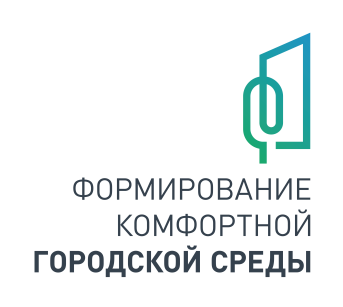 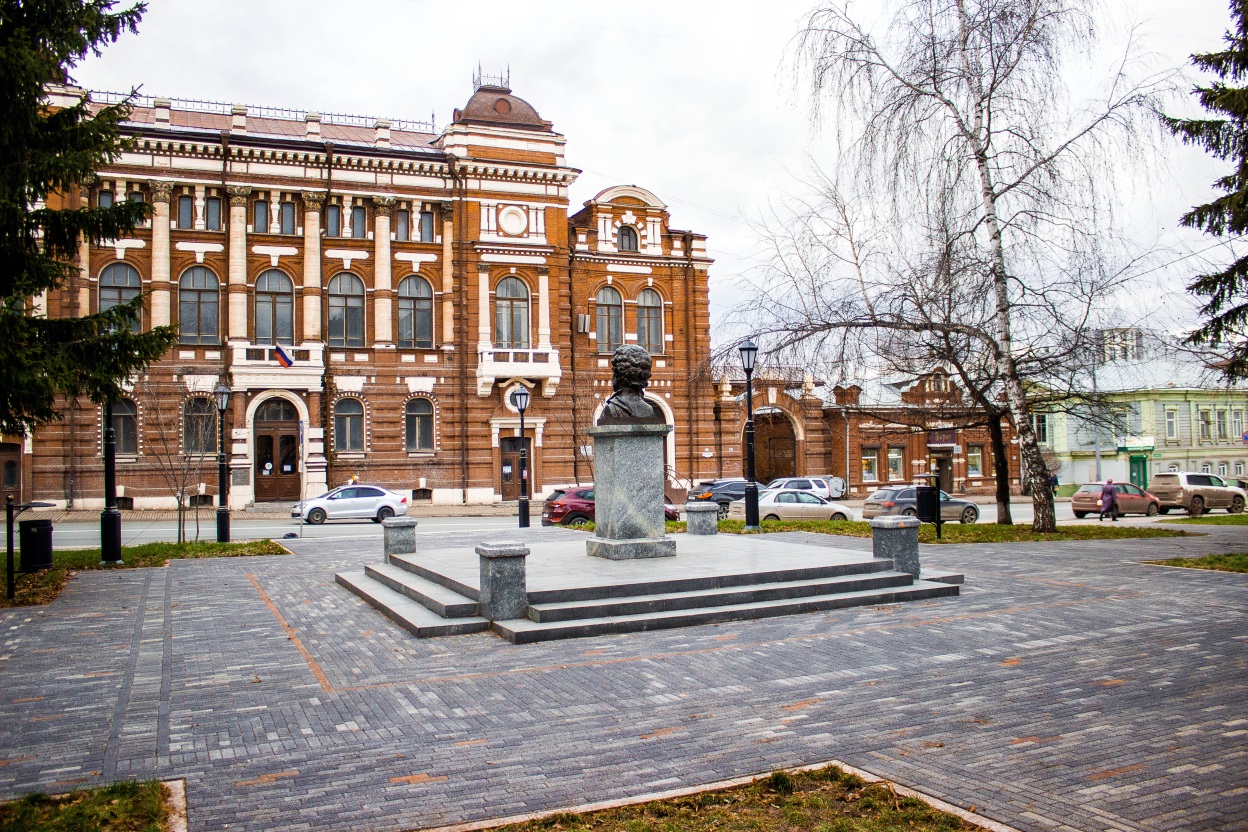 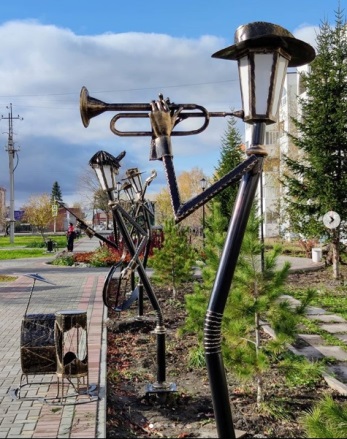 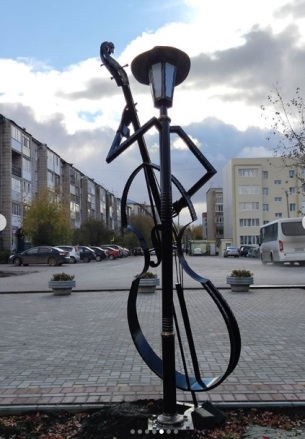 Общероссийское голосование по выбору территорий для благоустройства 
и дизайн-проектов
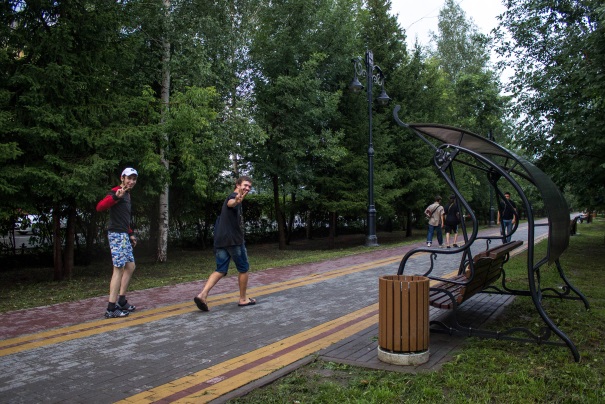 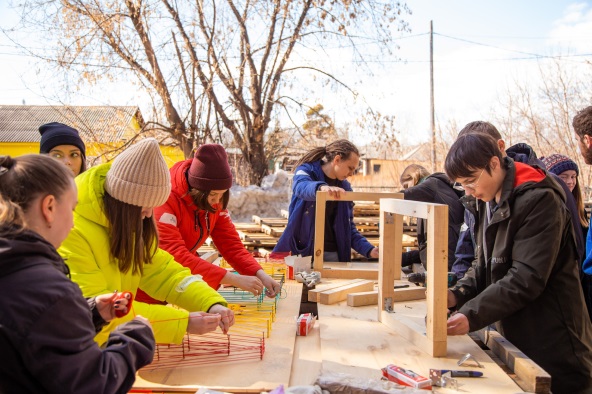 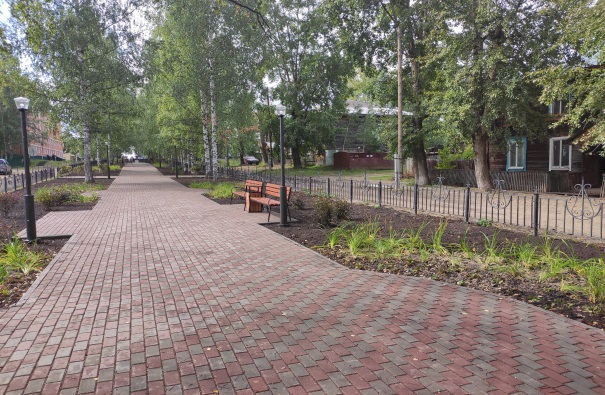 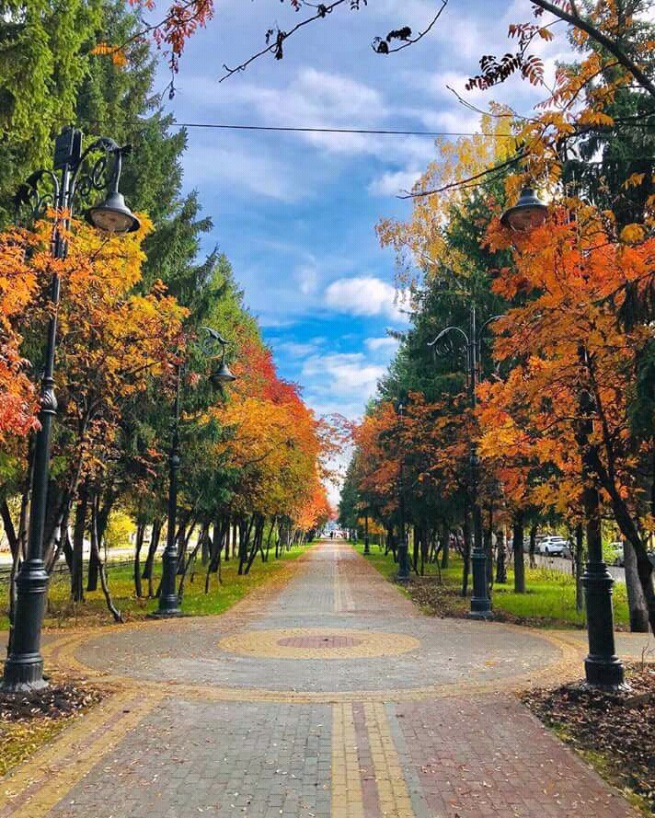 26 апреля – 30 мая
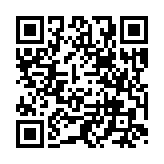 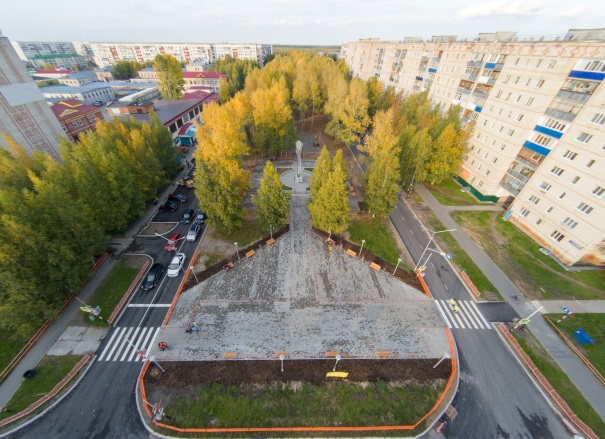 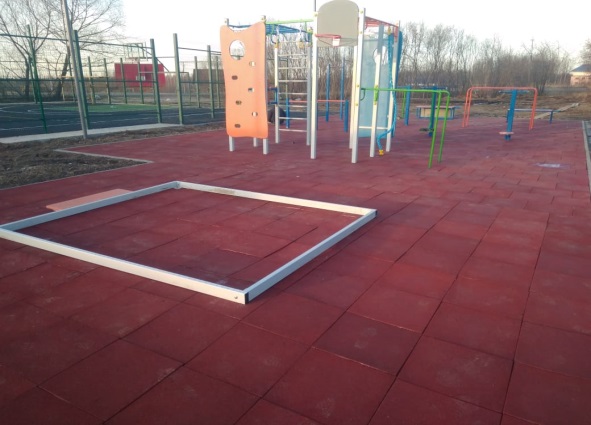 70.gorodsreda.ru
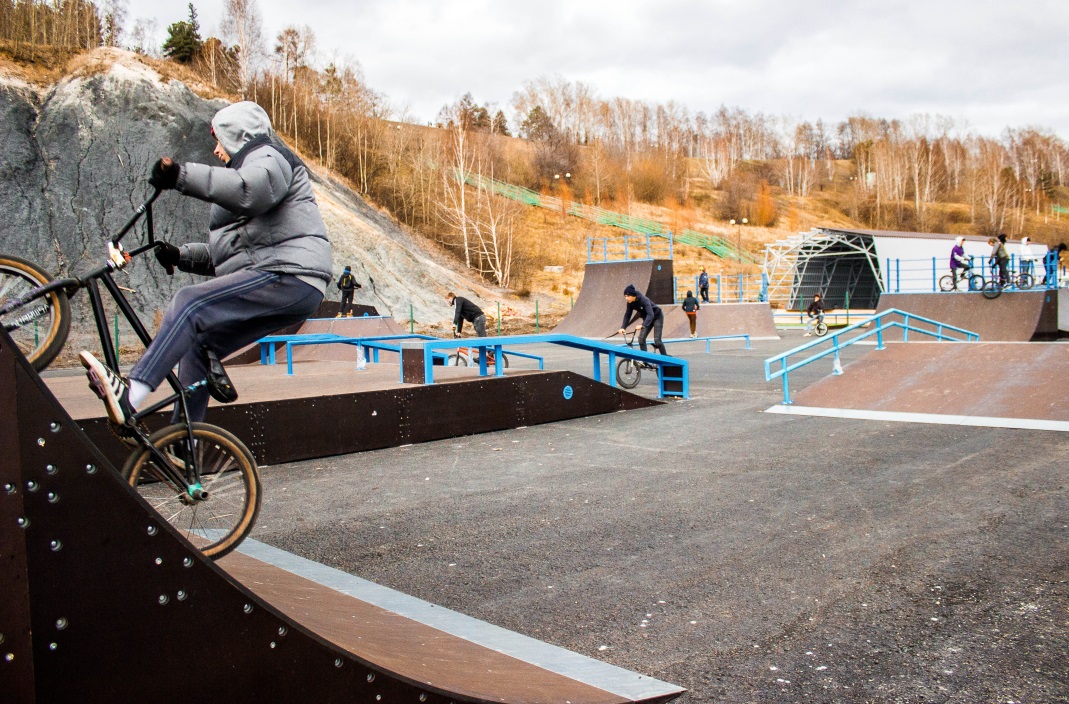 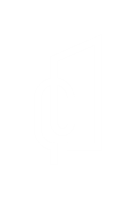 В РАМКАХ ПРОЕКТА 
«ФОРМИРОВАНИЕ КОМФОРТНОЙ ГОРОДСКОЙ СРЕДЫ» С 2017 ГОДА:
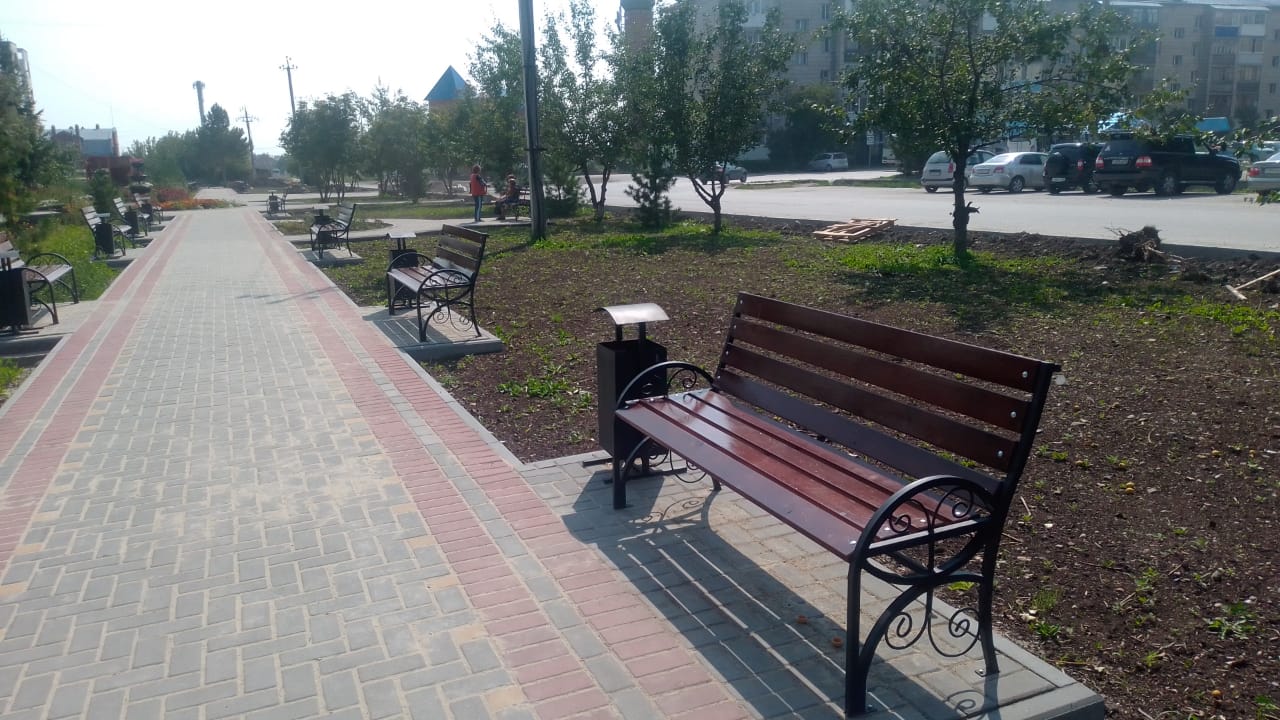 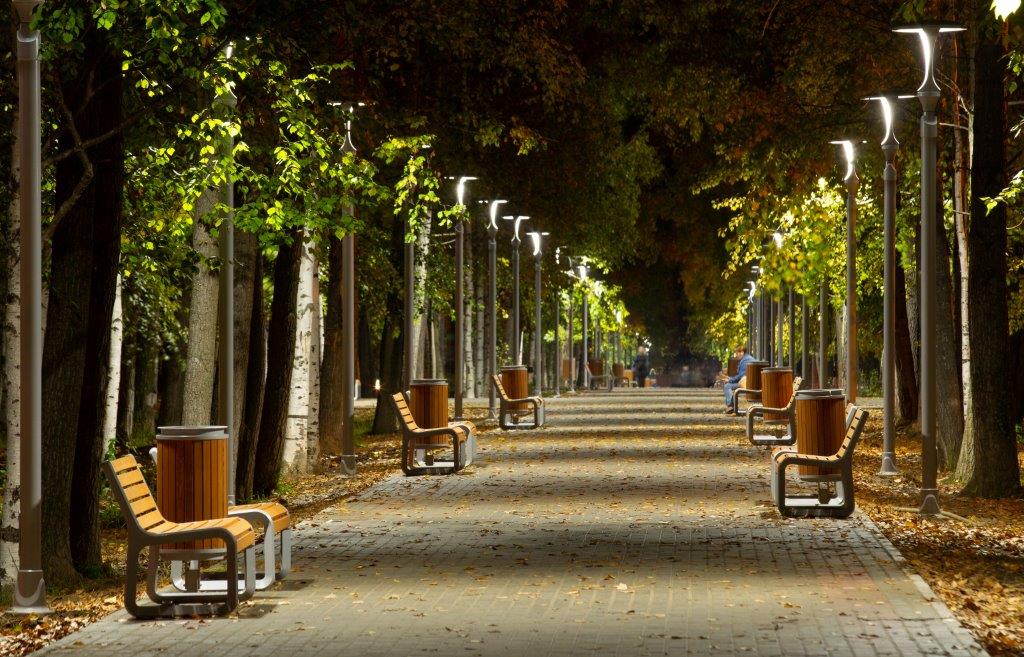 БЛАГОУСТРОЕНО 138 ОБЩЕСТВЕННЫЙ ТЕРРИТОРИЙ
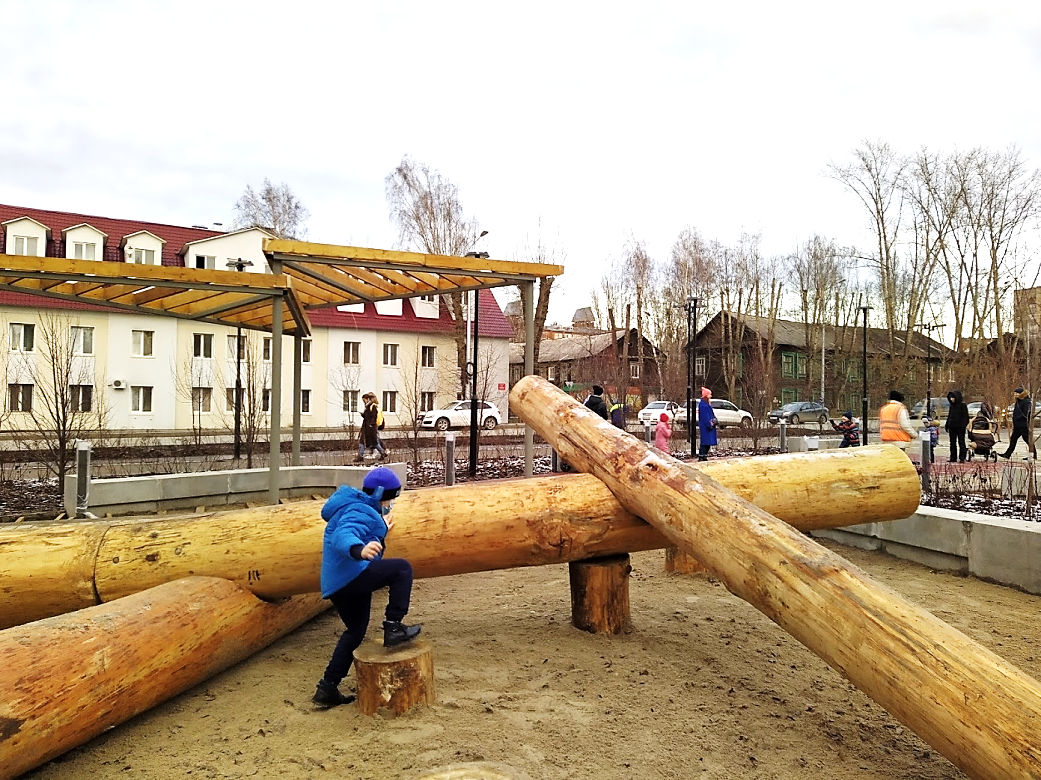 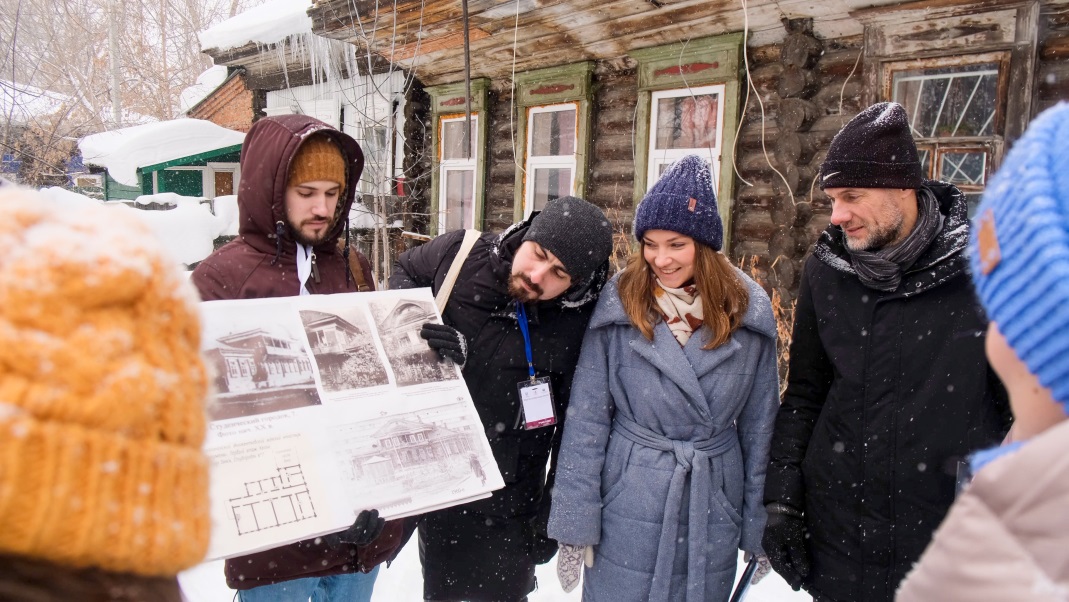 РЕГУЛЯРНО ПРОВОДЯТСЯ МЕРОПРИЯТИЯ ДЛЯ ЖИТЕЛЕЙ
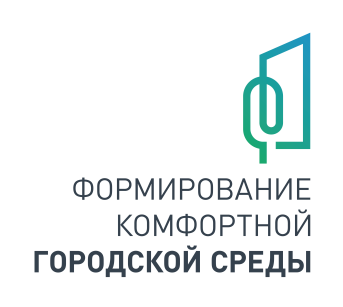 В ГОРОДАХ С НАСЕЛЕНИЕМ ВЫШЕ 20 000 ЖИТЕЛЕЙ ЕЖЕГОДНО ПРОВОДИТСЯ РЕЙТИНГОВОЕ ГОЛОСОВАНИЕ
НА РЕЙТИНГОВОМ ГОЛОСОВАНИИ ЖИТЕЛИ ВЫБЕРАЮТ ТЕРРИТОРИИ ДЛЯ БЛАГОУСТРОЙСТВА НА СЛЕДУЮЩИЙ ГОД
В 2021 ГОДУ В ТОМСКЕ, СЕВЕРСКЕ И СТРЕЖЕВОМ ПРОХОДИТ ГОЛОСОВАНИЕ ЗА ДИЗАЙН-ПРОЕКТЫ РАНЕЕ ВЫБРАННЫХ ТЕРРИТОРИЙ
В АСИНОВСКОМ, КОЖЕВНИКОВСКОМ, КОЛПАШЕВСКОМ И ТОМСКОМ РАЙОНАХ ПРОХОДИТ ГОЛОСОВАНИЕ ПО ВЫБОРУ ТЕРРИТОРИЙ
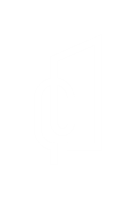 В 2021 ГОДУ ГОЛОСОВАНИЕ ПРОВОДИТСЯ НА ЕДИНОЙ ФЕДЕРАЛЬНОЙ ПЛАТФОРМЕ
70.GORODSREDA.RU
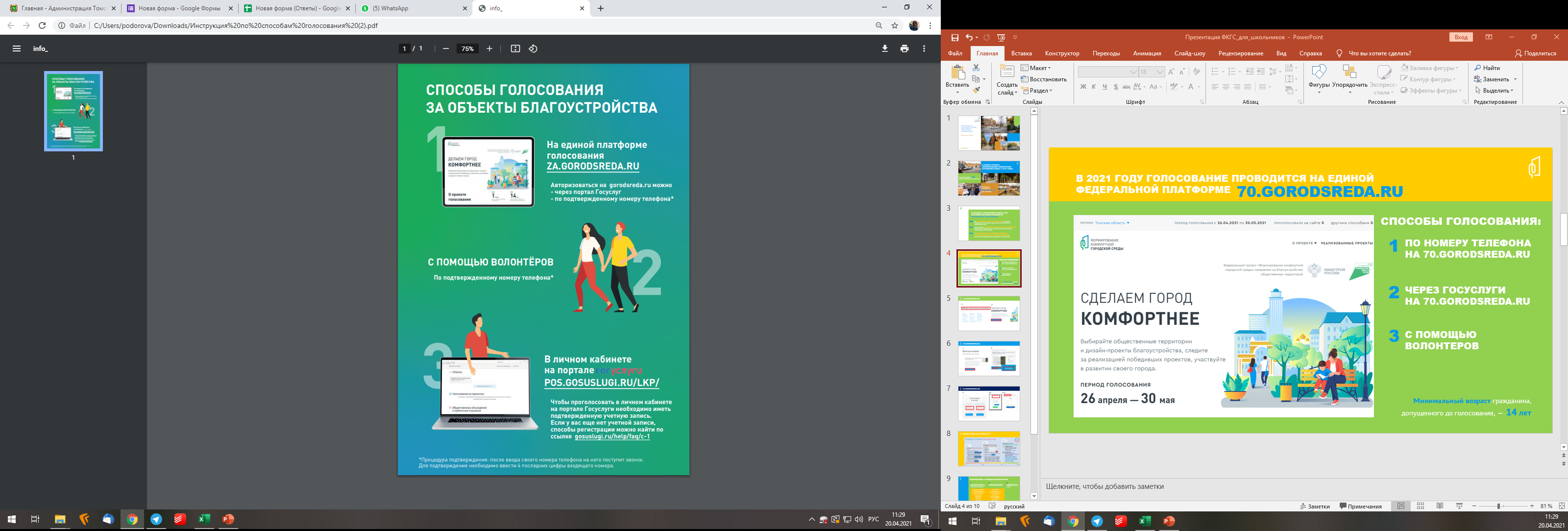 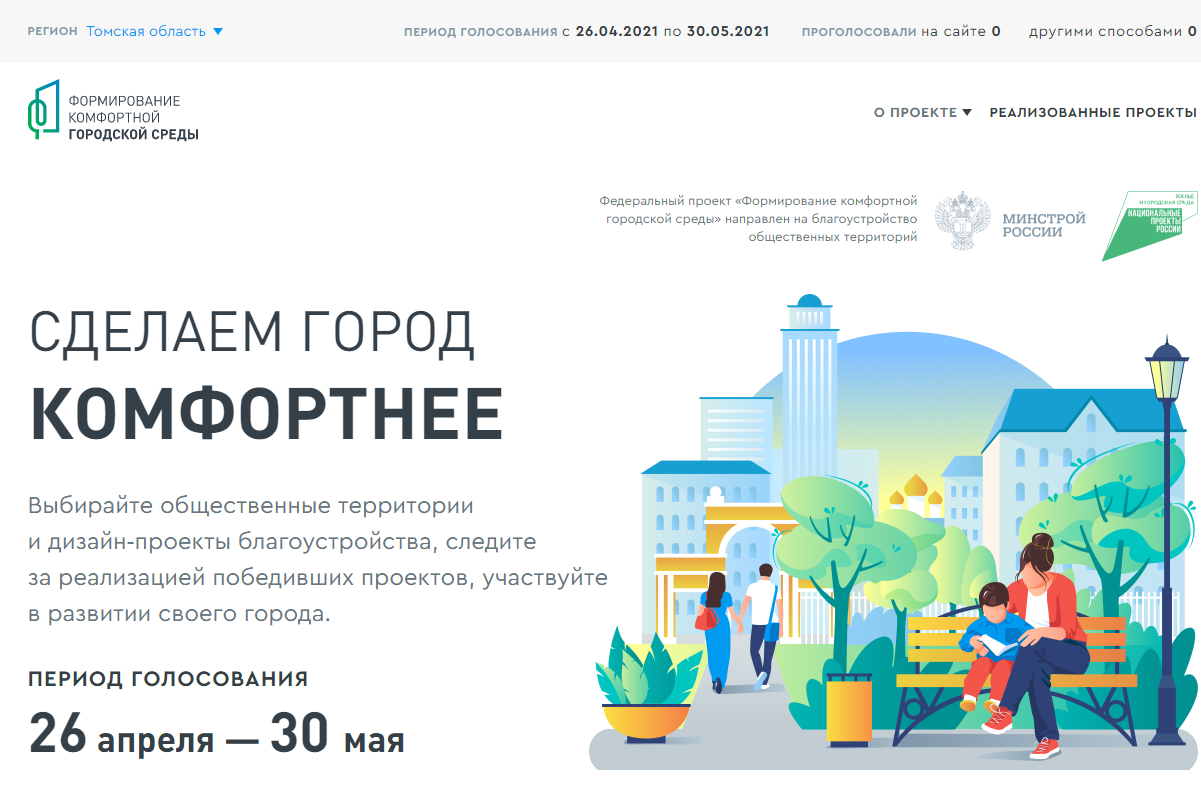 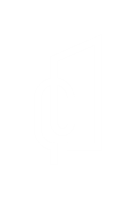 70.GORODSREDA.RU
1
2
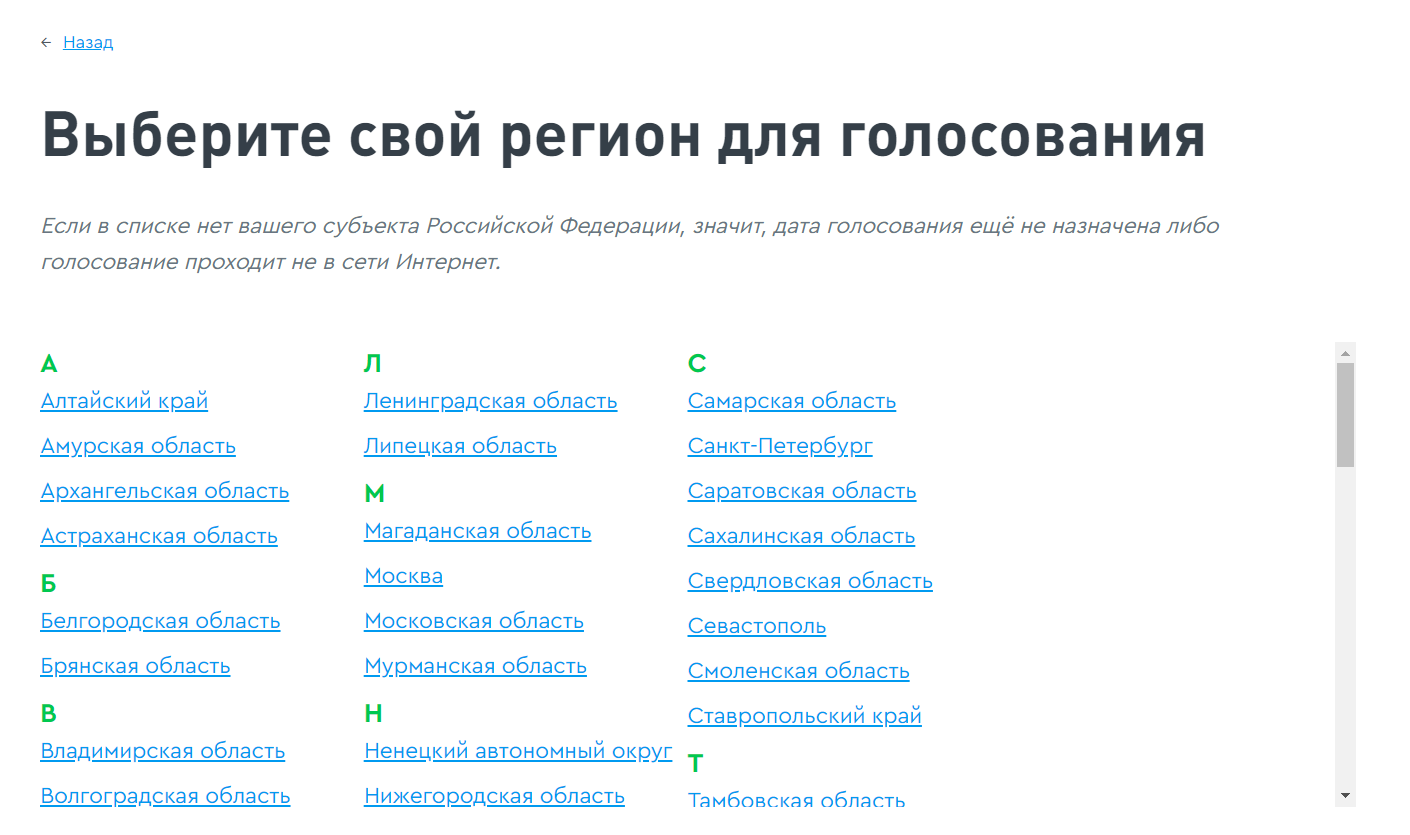 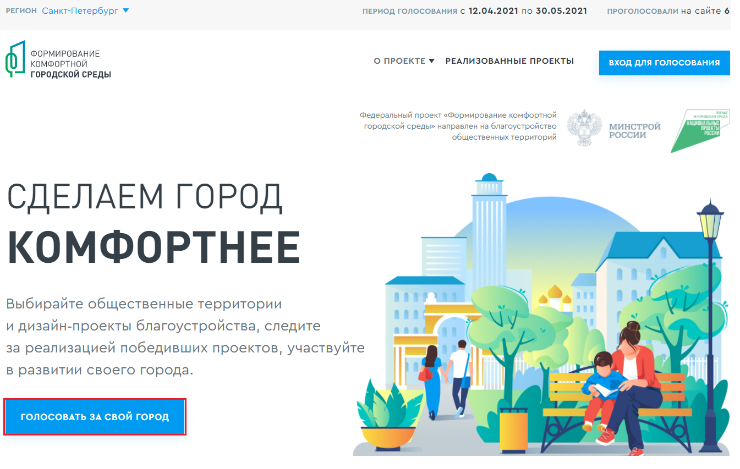 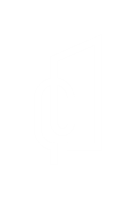 70.GORODSREDA.RU
3
4
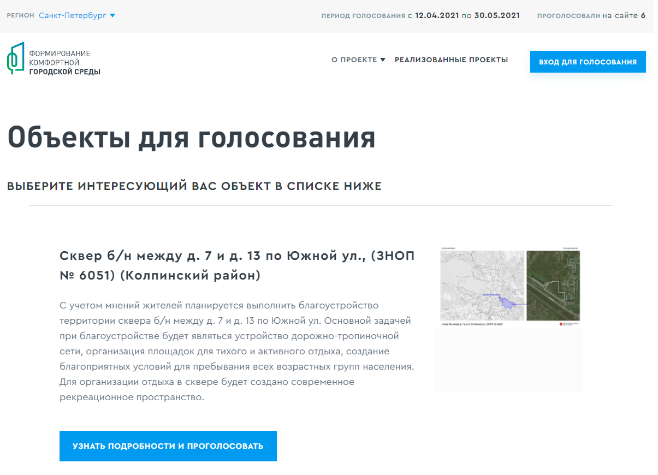 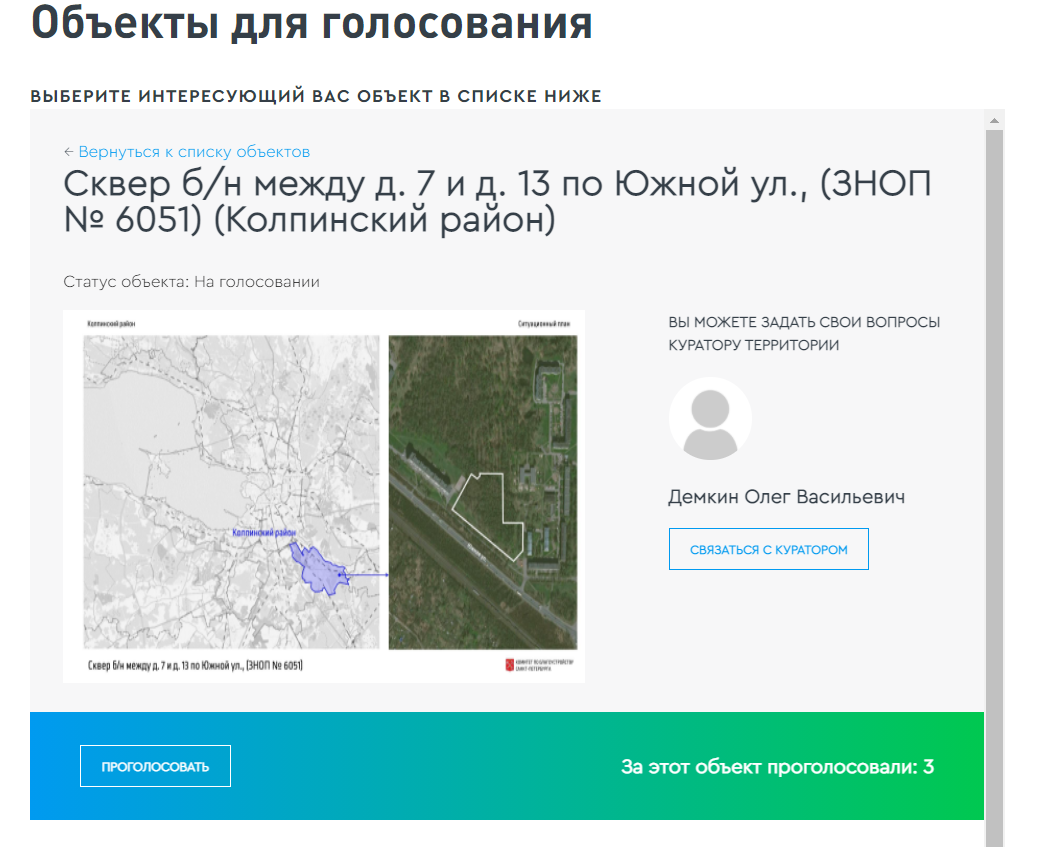 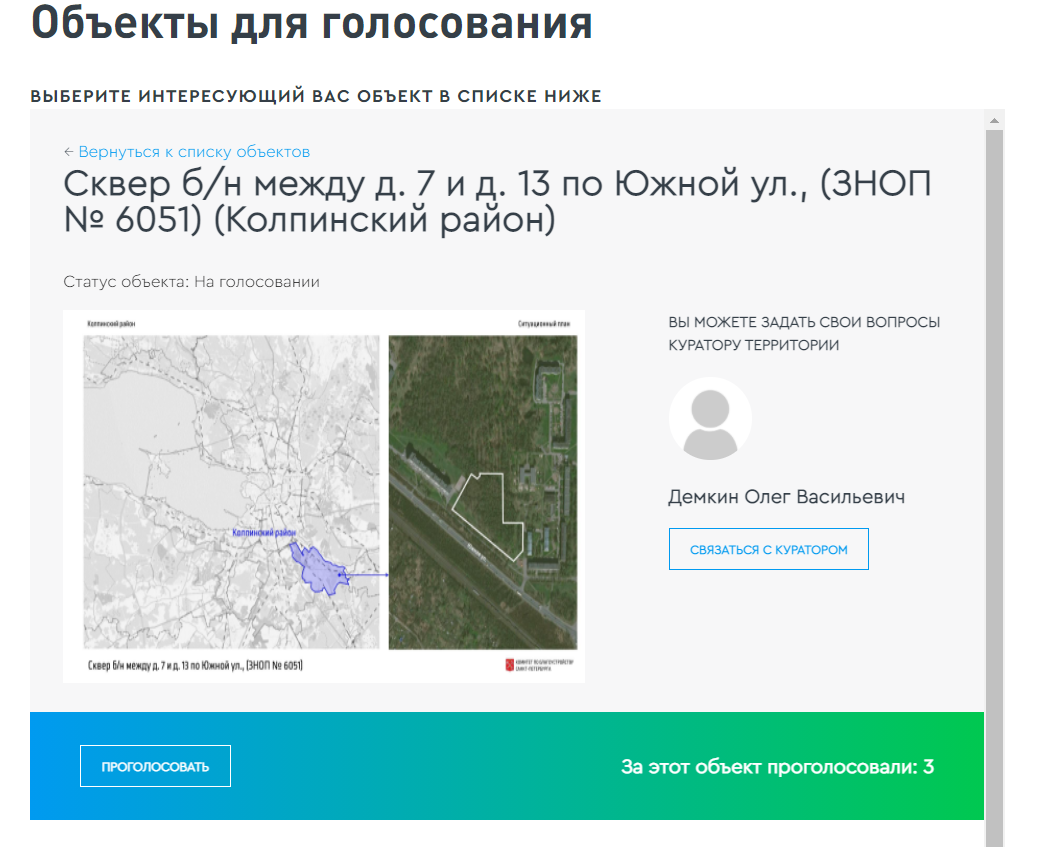 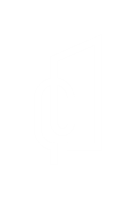 70.GORODSREDA.RU
5
6.1
6.2
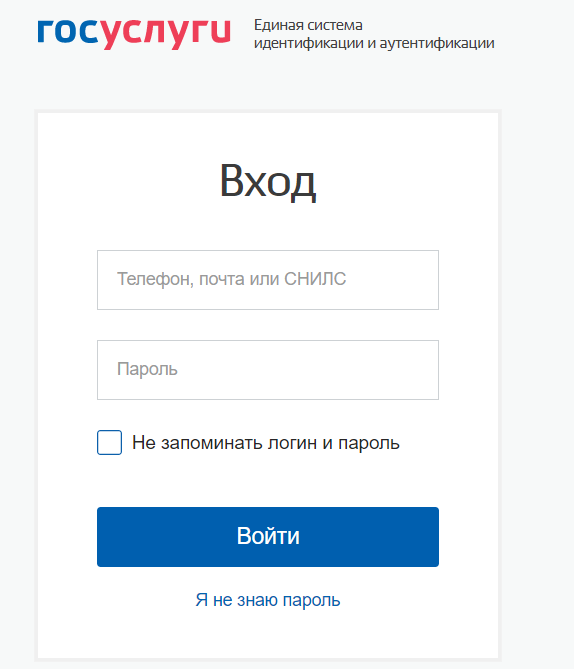 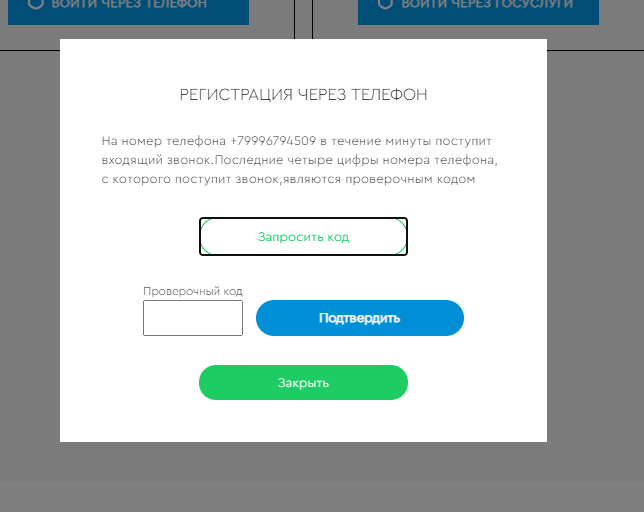 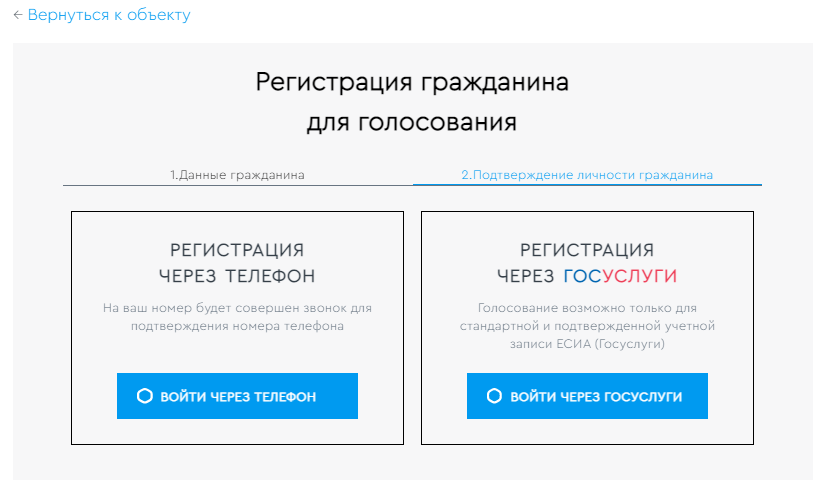 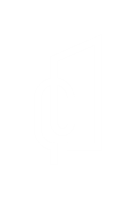 РЕГИСТРАЦИЯ НА ГОСУСЛУГАХ
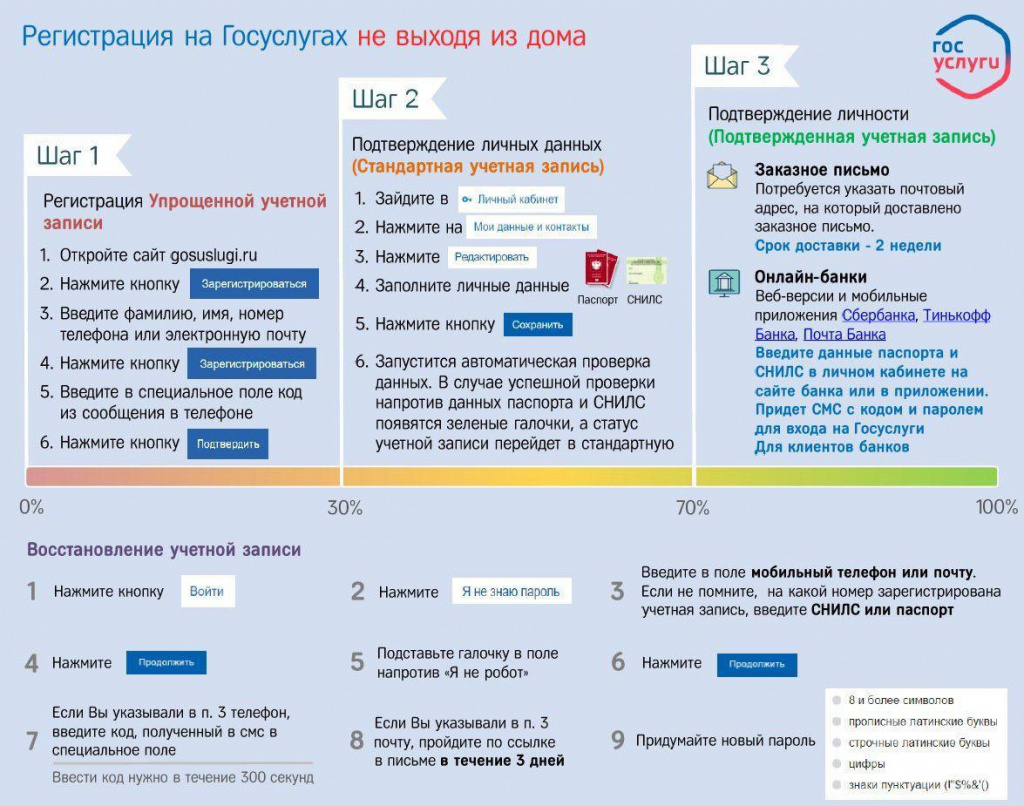 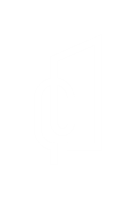 ГОЛОСОВАНИЕ С ПОМОЩЬЮ ВОЛОНТЕРОВ
1
2
3
Ознакомиться с территориями и дизайн-проектами через устройство волонтера (планшет/смартфон)
Выбрать территорию или дизайн-проект и нажать «Проголосовать»
Пройти аутентификацию, предоставить ФИО и номер телефона
СТАТЬ ВОЛОНТЕРОМ И ПОМОГАТЬ ГОЛОСОВАТЬ ЖИТЕЛЯМ https://dobro.ru/event/10039300
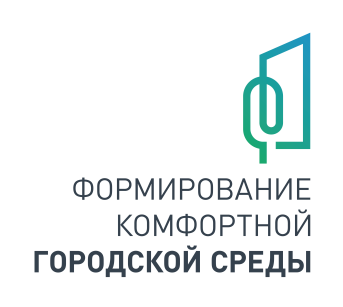 СПАСИБО ЗА УЧАСТИЕ В ГОЛОСОВАНИИ!
РЕЗУЛЬТАТЫ ГОЛОСОВАНИЯ 1 ИЮНЯ
#ГОРОДАМЕНЯЮТСЯДЛЯНАС